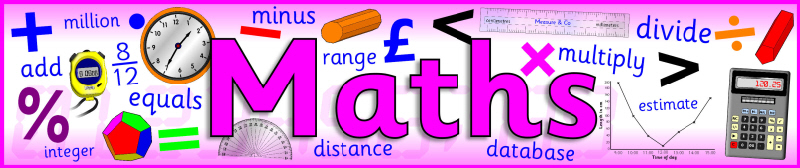 I would like you to continue with Power Maths or carry out the tasks on My Maths.

Power Maths (instructions on next slide)
Read and complete from page 60 to page 63. (Answers start from page 164)

My Maths (log in details should have been emailed to you)
Complete ‘Modelling percentages’
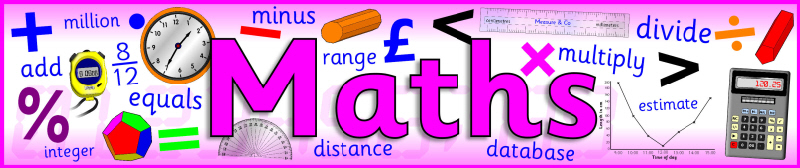 Instructions for Power Maths
Click on-
http://go.pardot.com/e/749453/PowerMathsYear6/51zwx/107010261?h=9zEkYm9Vv36T0kIK2mGoBlvXYizjLxGA8JPqztzRvMQ
(You might need to copy and paste this link into your web browser)

Agree to the terms and conditions and click ‘Continue’.

Click on ‘Power Maths Year 6’

Click on ‘Power Maths Year 6 Practice Book Summer Home Edition’
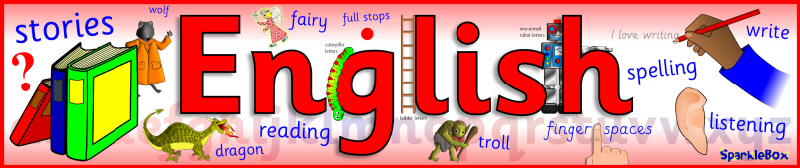 Try to finish off your story today

Remember you have chosen which story you are writing:

The story you planned before half term
A new story you have created
The story I have planned

It will not be a long story but we must try to make it as exciting and interesting as possible.
Captain Tory
 
He swung his lantern three times and slowly the schooner appeared.
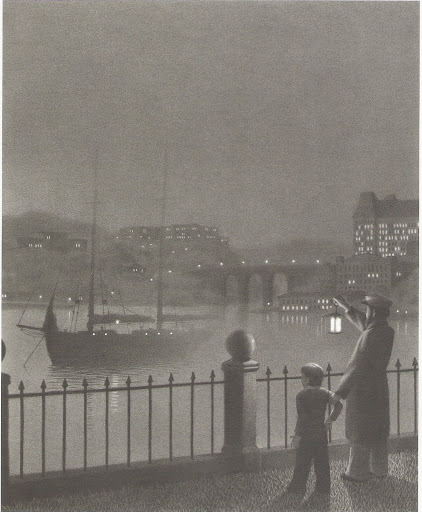 Remember: you can use the story you planned before half term; create a new one; use my plan.
Remember: you can use the story you planned before half term; create a new one; use my plan.
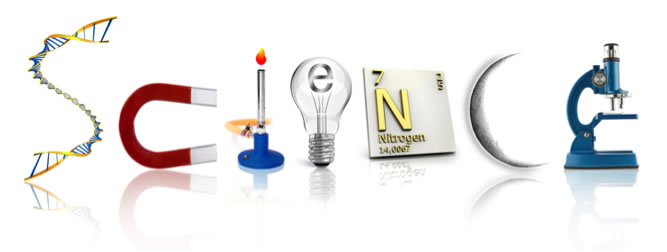 Living Things and their habitats
I would like you to try and identify as many trees as you can that are around you. You can do this on a walk, from inside your house or in your garden. 
How many different types of trees can you find? 
This is your task for today and tomorrow. Can you look in 2 different places. The link below may help you:
https://www.woodlandtrust.org.uk/blog/2020/03/tree-id-kids/